Erwählt bevor die Welterschaffen wurde
Epheser-Brief 1,1-6
Reihe: Gottes grossartiger
Plan für die Menschen (1/3)
I. Gepriesen sei Gott!
„Paulus, Apostel Jesu Christi nach Gottes Plan und Willen.“
Epheser-Brief 1,1
„Als Letztem von allen hat Jesus sich auch mir gezeigt; ich war wie einer, für den es keine Hoffnung mehr gibt, so wenig wie für eine Fehlgeburt.“
1.Korinther-Brief 15,8
„Ja, ich bin der unwürdigste von allen Aposteln. Eigentlich verdiene ich es überhaupt nicht, ein Apostel zu sein, denn ich habe die Gemeinde Gottes verfolgt.“
1.Korinther-Brief 15,9
„An die, die in Ephesus leben und zu Gottes heiligem Volk gehören. Euch allen, die ihr aufgrund des Glaubens mit Jesus Christus verbunden seid.“
Epheser-Brief 1,1
„Ihr wisst ja, dass ihr wegen eurer nichtjüdischen Herkunft die ‚Unbeschnittenen‘ genannt werdet.“
Epheser-Brief 2,11
„An die, die in Ephesus leben.“
Epheser-Brief 1,1
„Gnade und Frieden von Gott, unserem Vater, und von Jesus Christus, unserem Herrn.“
Epheser-Brief 1,2
„Gepriesen sei Gott, der Vater unseres Herrn Jesus Christus! Gepriesen sei er für die Fülle des geistlichen Segens, ander wir in der himmlischen Welt durch Christus Anteil bekommen haben.“
Epheser-Brief 1,3
II. Gottes wegweisende Entscheidung
„Denn in Christus hat er uns schon vor der Erschaffung der Welt erwählt mit dem Ziel, dass wir ein geheiligtes und untadeliges Leben führen, ein Leben in seiner Gegenwartund erfüllt von seiner Liebe.“
Epheser-Brief 1,4
„So sagen wir denn nach der klaren Lehre der Schrift, dass Gott in seinem ewigen und unabänderlichen Ratschluss ein für allemal festgesetzt hat, welche Leute er zum Heil annehmen, und welche er dem Verderben weihen wollte. Dieser Ratschluss gründet sich für die Auserwählten auf Gottes freie Gnade, nicht auf irgend ein menschliches Verdienst; welche er aber für das Verderben bestimmt hat, denen verschliesst er nach seinem gerechten und über jeden Tadel erhabenen, für uns freilich unbegreiflichen Urteil den Zugang zum Leben.“
Johannes Calvin: Institutio, III, 21.
„Gott schuf den Menschen zu seinem Bilde, zum Bilde Gottes schuf er ihn; und schuf sie als Mann und Frau.“
1.Mose 1,27
„Durch Jesus wurde alles erschaffen, was im Himmel und auf der Erde ist, das Sichtbare und das Unsichtbare, Könige und Herrscher, Mächte und Gewalten. Das ganze Universum wurde durch ihn geschaffenund hat in ihm sein Ziel. Erwar vor allem anderen da,und alles besteht durch ihn.“
Kolosser-Brief 1,16-17
„Dass wir ein geheiligtes und untadeliges Leben führen, ein Leben in seiner Gegenwartund erfüllt von seiner Liebe.“
Epheser-Brief 1,4
„Unserer Herkunft nach sind wir Juden; wir sind keine Sünder wie die Menschen heidnischer Abstammung.“
Galater-Brief 2,15
„Von allem Anfang an hat Gott uns dazu bestimmt, durch Jesus Christus seine Söhne und Töchter zu werden.Das war sein Plan;so hatte er es beschlossen.“
Epheser-Brief 1,5
„Von allem Anfang an hat Gott uns dazu bestimmt, durch Jesus Christus seine Söhne und Töchter zu werden.Das war sein Wille;so hatte er es beschlossen.“
Epheser-Brief 1,5
III. Gottes lobenswerte Gnade
„Das alles soll zum Ruhm seiner wunderbaren Gnade beitragen, die Gott uns durch seinen geliebten Sohn erwiesen hat.“
Epheser-Brief 1,6
„Ja, Gott hat beschlossen, mit der ganzen Fülle seines Wesens in Jesus zu wohnen.“
Kolosser-Brief 1,19
„In Jesus sind alle Schätze der Weisheit und der Erkenntnis verborgen.“
Kolosser-Brief 2,3
„Genauso, wie eine einzige Verfehlung allen Menschen die Verdammnis brachte, bringt eine einzige Tat, die erfüllt hat, was Gottes Gerechtigkeit fordert, allen Menschen den Freispruch und damit das Leben.“
Römer-Brief 5,18
„All denen, die Jesus aufnahmen und an seinen Namen glaubten, gab erdas Recht, Gottes Kinderzu werden.“
Johannes-Evangelium 1,12
„Von allem Anfang an hat Gott uns dazu bestimmt, durch Jesus Christus seine Söhne und Töchter zu werden. Das war sein Wille; so hatte er es beschlossen.“
Epheser-Brief 1,5
Schlussgedanke
Schlussgedanke
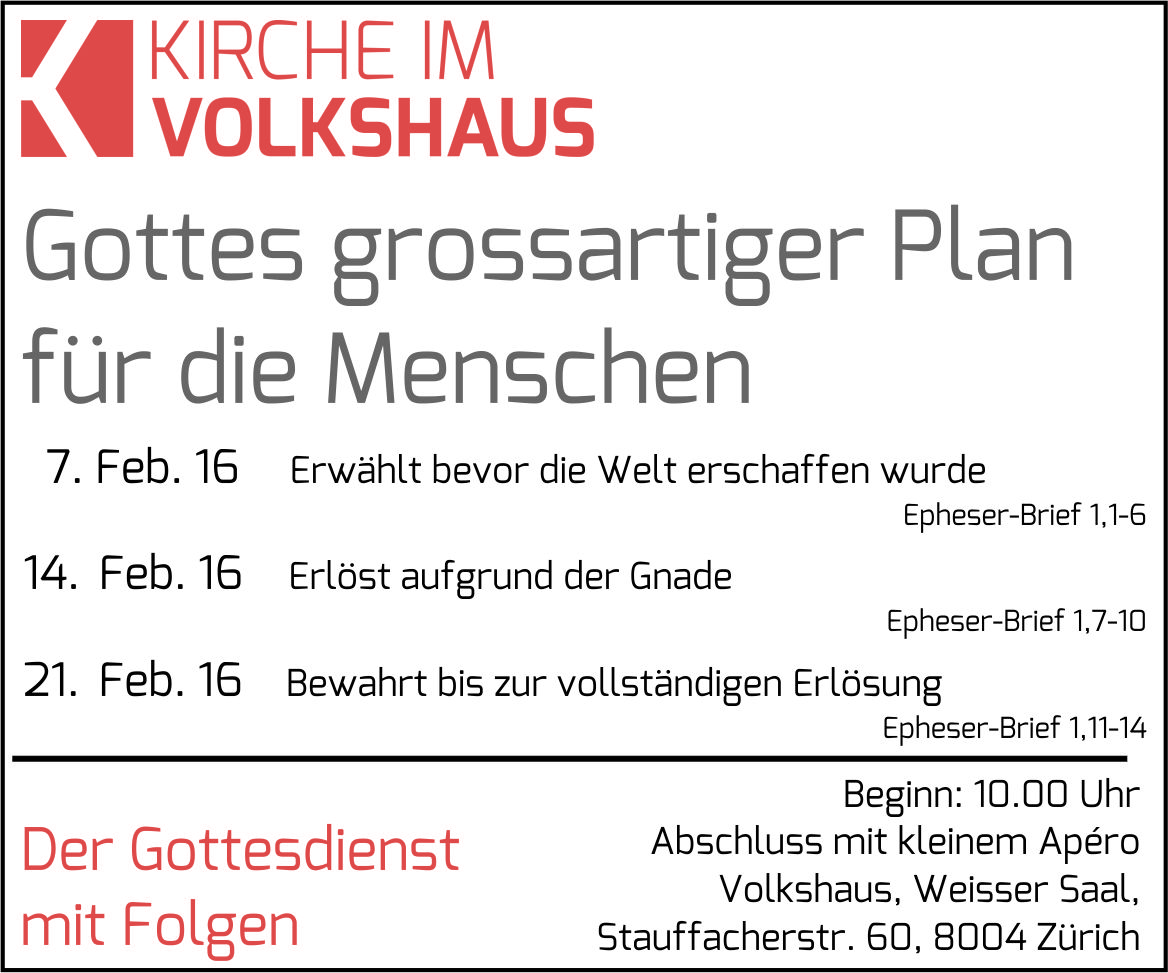 „Gepriesen sei Gott, der Vater unseres Herrn Jesus Christus! Gepriesen sei er für die Fülle des geistlichen Segens, ander wir in der himmlischen Welt durch Christus Anteil bekommen haben.“
Epheser-Brief 1,3